Senior Care Receiverships
CRA Webinar // February 27, 2024
1
Introduction
Jennifer Meyerowitz
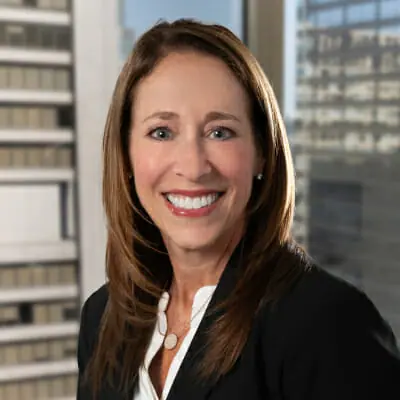 Chief Growth Officer & GC
SAK Healthcare
jmeyerowitz@sakhealthcare.com
3
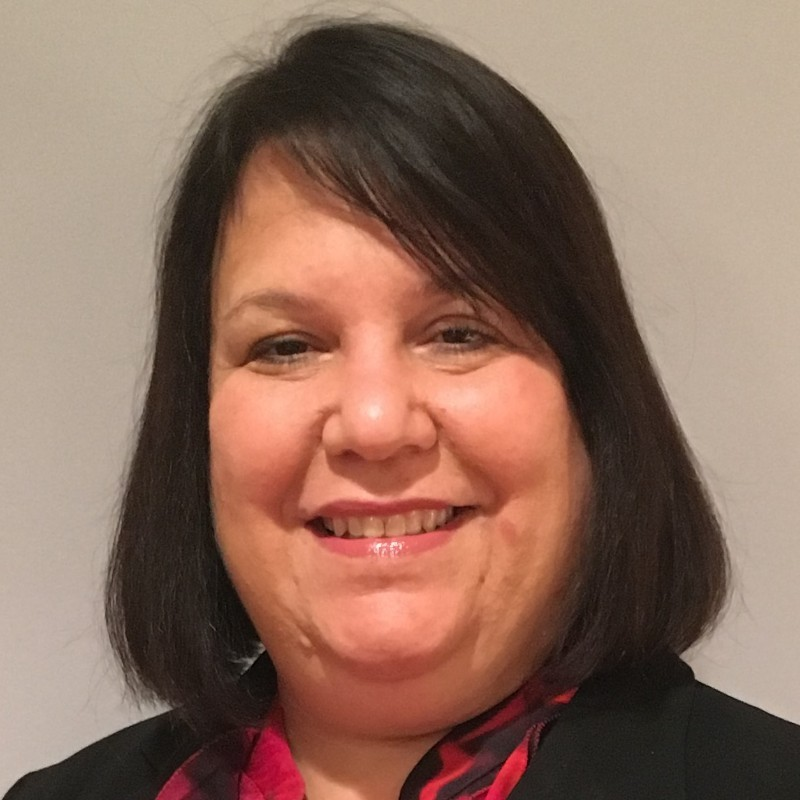 Kim Gordon
Senior Managing Director
MonticelloAM
kgordon@monticelloam.com
4
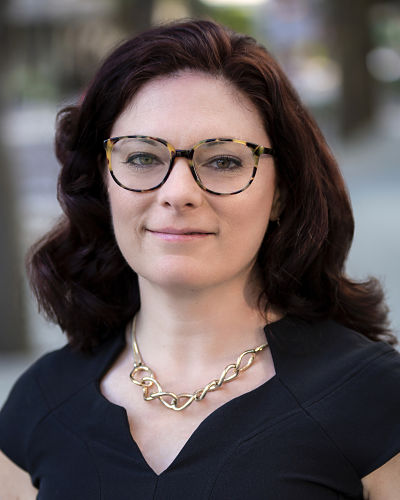 Megan Murray
Shareholder
Underwood Murray
mmurray@underwoodmurray.com
5
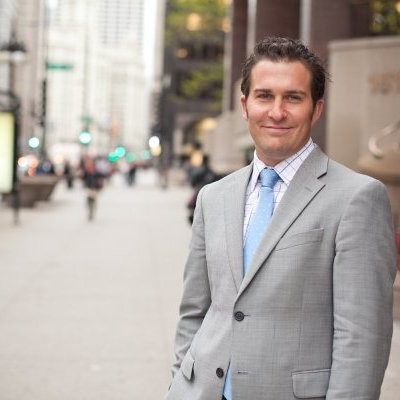 Jeremy Stroiman
CEO
Evans Senior Investments
jeremy.stroiman@evanssenior.com
6
Background
State of the Industry
SKILLED NURSING & SENIORS HOUSING IN 2024
7
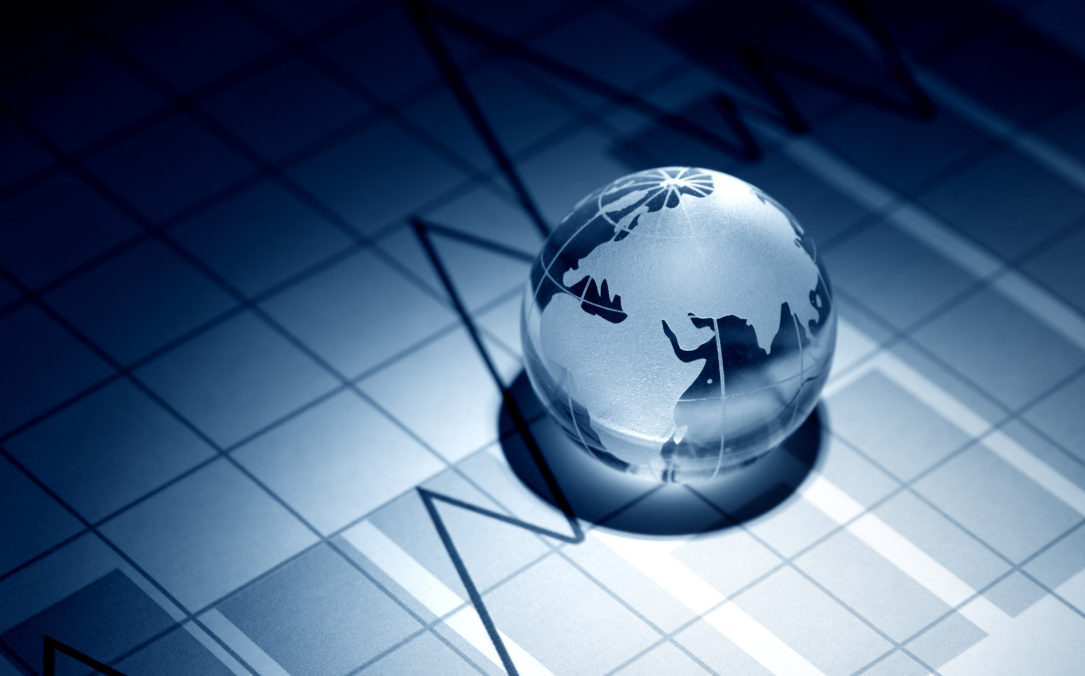 Current Economic Climate
INTEREST RATES, INFLATION, AND THE DEBT MARKET
US Inflation Rate currently stands at 3.09%, compared  to 6.41% last year and Interest Rates are widely expected to be decreased in 2024. 

We have already seen a resurgence in REIT and Private Equity acquisition activity in both Seniors and Skilled and expect this to continue throughout 2024.
8
INDUSTRY TRENDS: HEADWINDS
Skilled Nursing Industry
Labor Continues to Be the Largest Challenge
CMS Announces Staffing Mandate for Nursing Homes
$6.8B
President Biden’s New Proposal Could Require Up To 80% Of Medicaid To Be Directed To Compensating Direct Care Workers
“Over the next decade, the number of people of working age (between ages 15 and 65) will decline in the U.S. by over 3 percent.” - World Bank
Senior Housing Industry
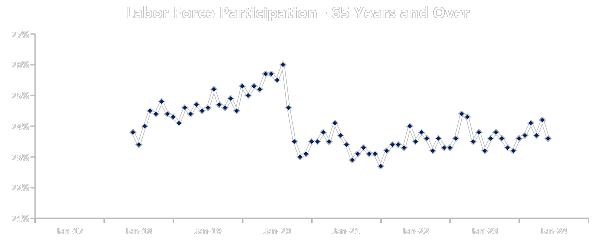 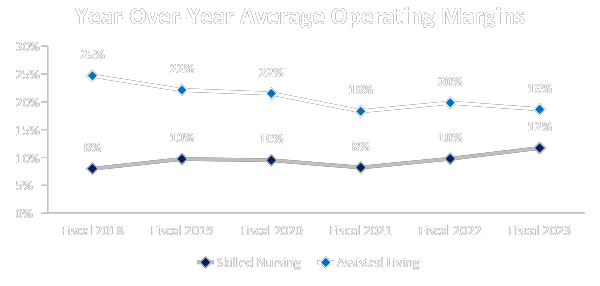 INDUSTRY AS A WHOLE: Positive Occupancy Trends
Both sectors expected to fully recover to pre-pandemic levels driven by the inevitable increase in demand from an aging us population.
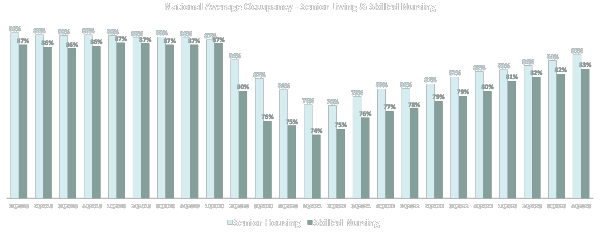 10
INDUSTRY AS A WHOLE: Monthly Transaction Volume by Type
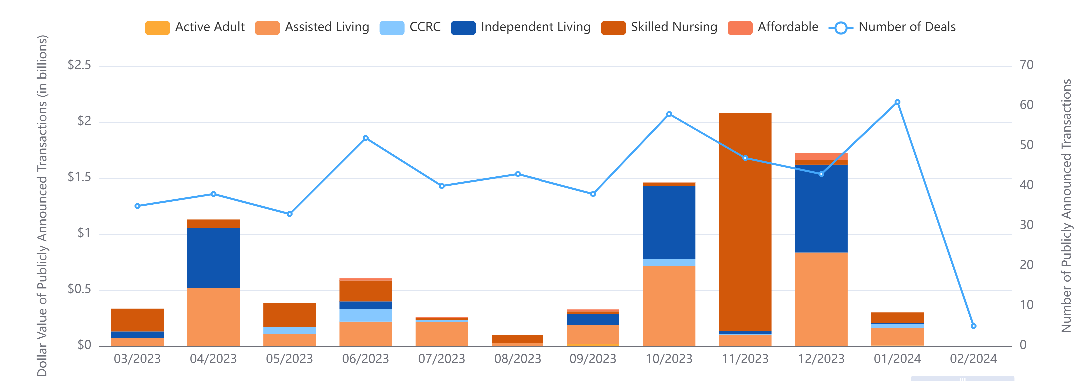 11
Senior Care - Why a Receivership?
12
Critical Issues
Deteriorating Cash Flow
Clinical Issues/Quality of Care
Need to Replace Operator
Possible Loss of License
Control Cash/Cash Leakage
13
Legal Considerations
14
Motion To Appoint
A Receiver
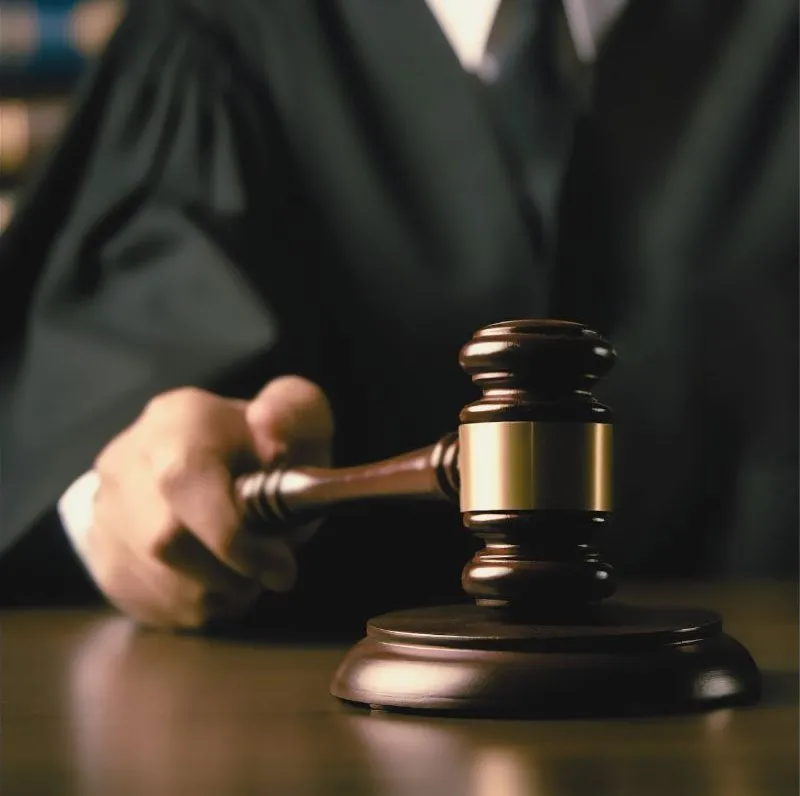 Consider your basis
Waste?
Cause?
Loan Docs?
15
Alternatives?
Foreclosure
Bankruptcy
Workout
Cost Considerations
Lender’s Perspective
Independent Third Party
Control of Cash Flow
Transition to New Operator
What Is In The Receivership?
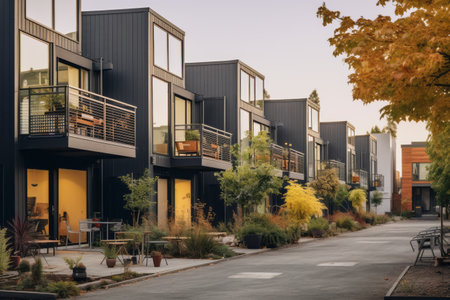 Property?
Company?
Opco/Propco
License
Other?
18
Additional Healthcare Issues
State Law
Insurance
Rental
Foreclosure
Real Property
Healthcare
Federal Law
HIPPA
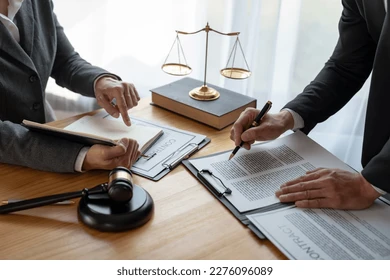 19
…Receivership Order
Insurance
Bond
Counsel
License Issues
Liens and taxes
Licensing
Rights
Indemnification
Notices
Court Approval
20
Reporting To The Court and Creditors
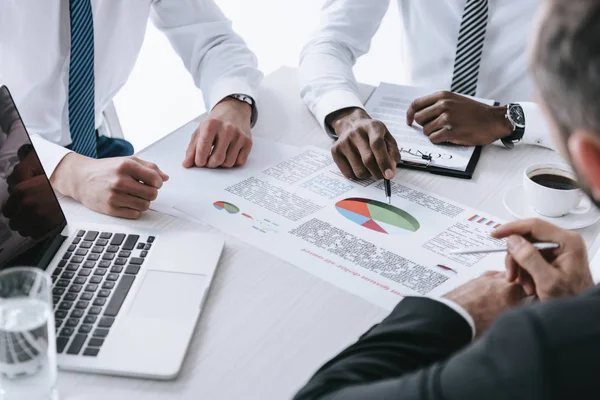 Receivership Report
Fee Approval
Termination
Look at State Law
21
Operational Issues In Senior Living
22
Operational Issues in Senior Housing
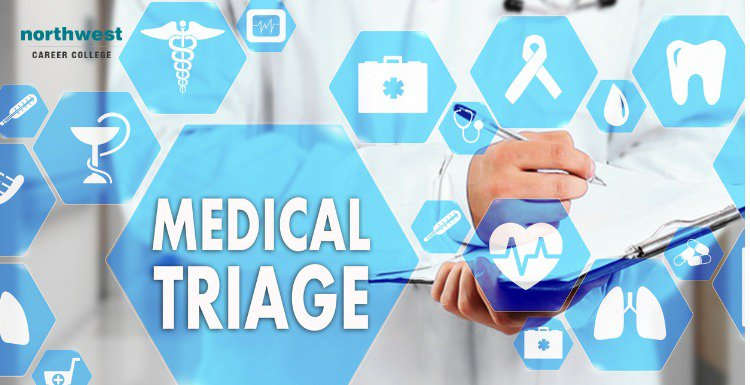 Triage
Immediate Considerations
23
Operational Issues in Senior Housing
Regulatory Issues/Fines
Facility & CapEx Needs
Census
Insurance
Communication
Litigation
Health & Safety of Residents
Labor/Staffing Needs
Major Contracts
Financials
Clinical Care and Clinical Records
24
Operational Issues In Senior Housing
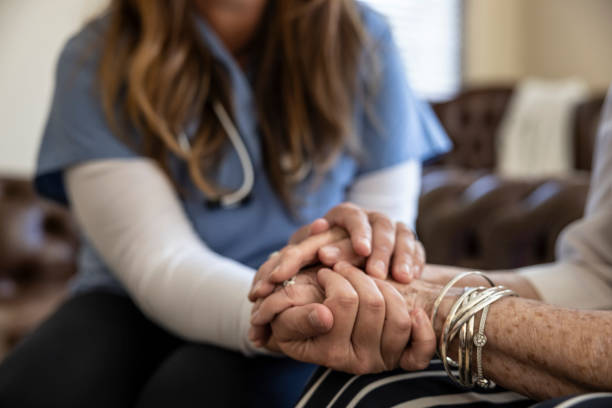 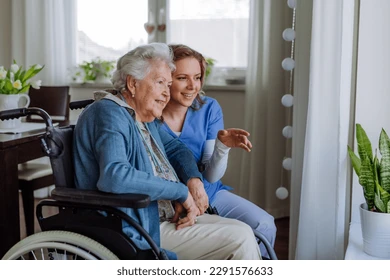 Health & Safety Of Residents
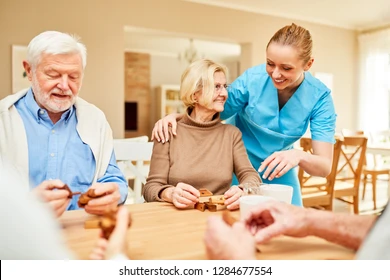 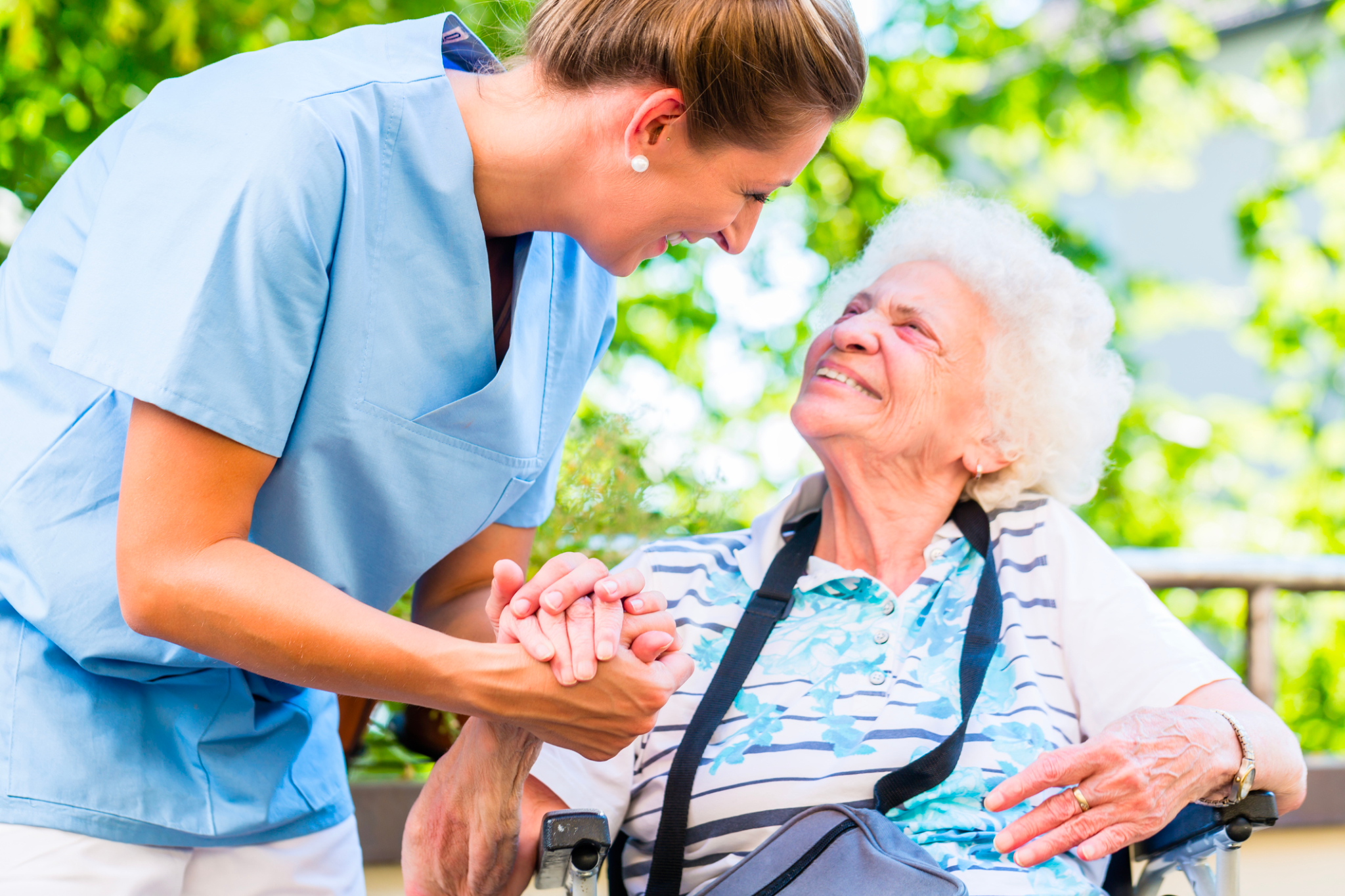 25
Operational Issues In Senior Housing
Labor & Staffing
Very labor dependent delivery model
Many low skilled positions
Costly and inefficient delivery model
Talent shortages
Competition for some positions from outside the industry
Lack of automation and low use of technology/AI
Rural vs. urban labor supply
Agency
Increase in supply of Interim role
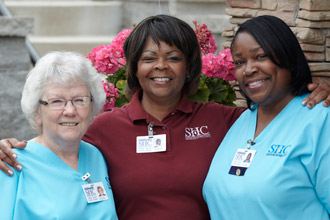 26
Operational Issues In Senior Housing
Major Contracts
Agency
Food Supply
Medical Supply
Pharmacy
Therapy
Secondary Contracts
Television
Equipment
Laundry/Housekeeping
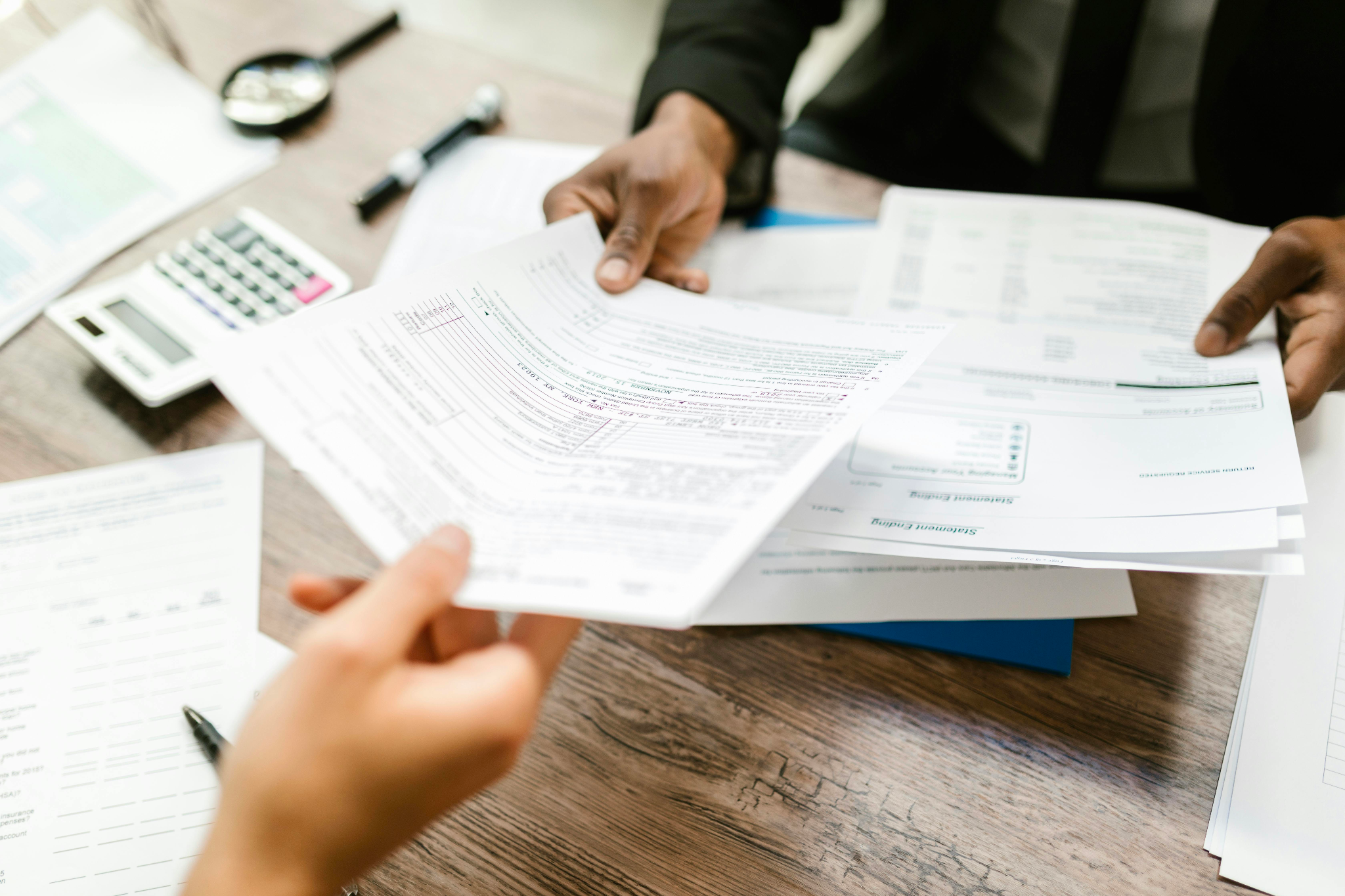 27
Operational Issues In Senior Housing
Financial Issues
Lack of financials
Chaos in Back Office
Vendor holds
Cash Flow
Bad Debt/Uncollectible Receivables
Slow Reimbursements from Medicare/Medicaid
Rates and Acuity
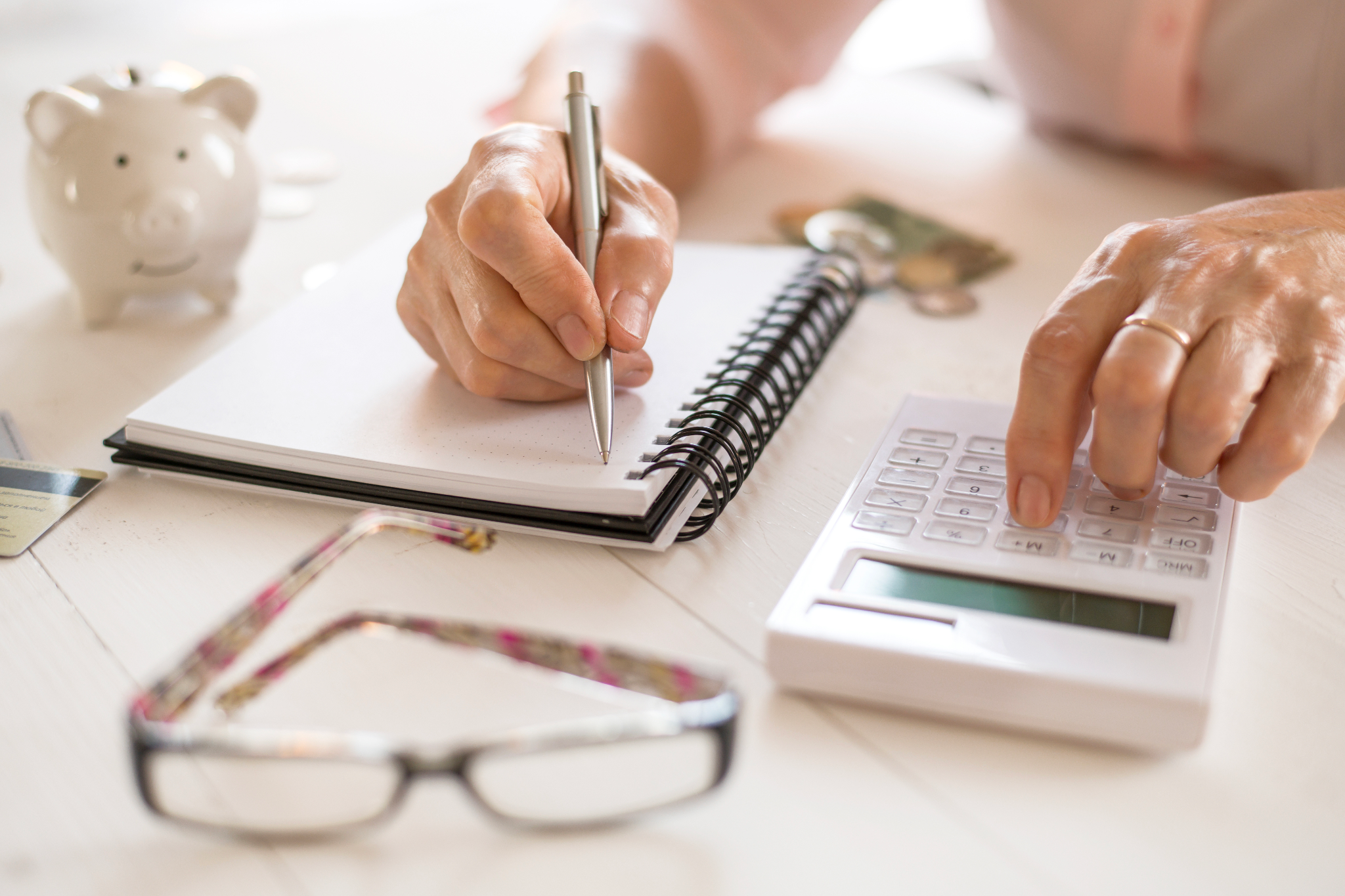 28
Operational Issues In Senior Housing
Clinical and Clinical Records
CARE of Residents’ Paramount
Policies
Medical Director
Admission Reviews
DON and ADON
Software for Recording Clinical Notes
Example PCC
Regulatory
MDS/PDPM Tracking
Affects Reimbursement Rates
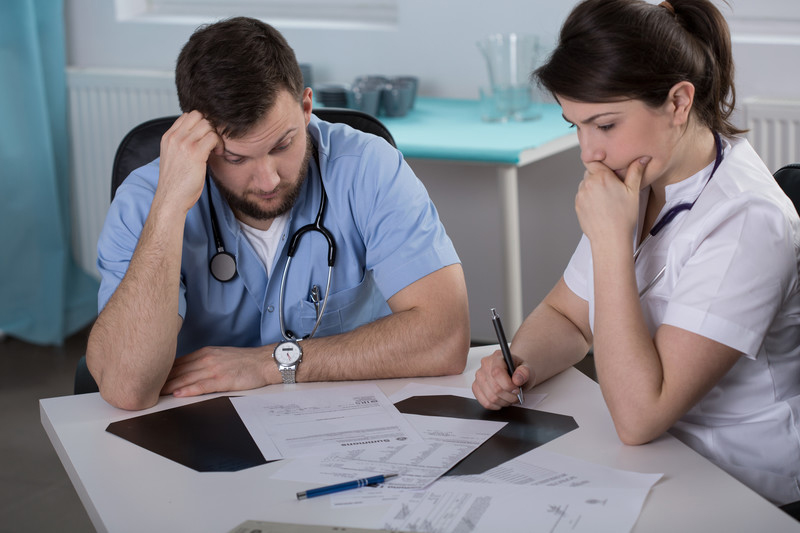 29
Operational Issues In Senior Housing
Regulatory Concerns
Surveys - “Gotcha Surveyors”
Fines
Decertification
Cash Holds
Mock Surveys
Time and Focus of Surveyors/Regulators
Examples:
Counter ½” away from Wall
Door not locked
Pureed food
Staffing Shortages
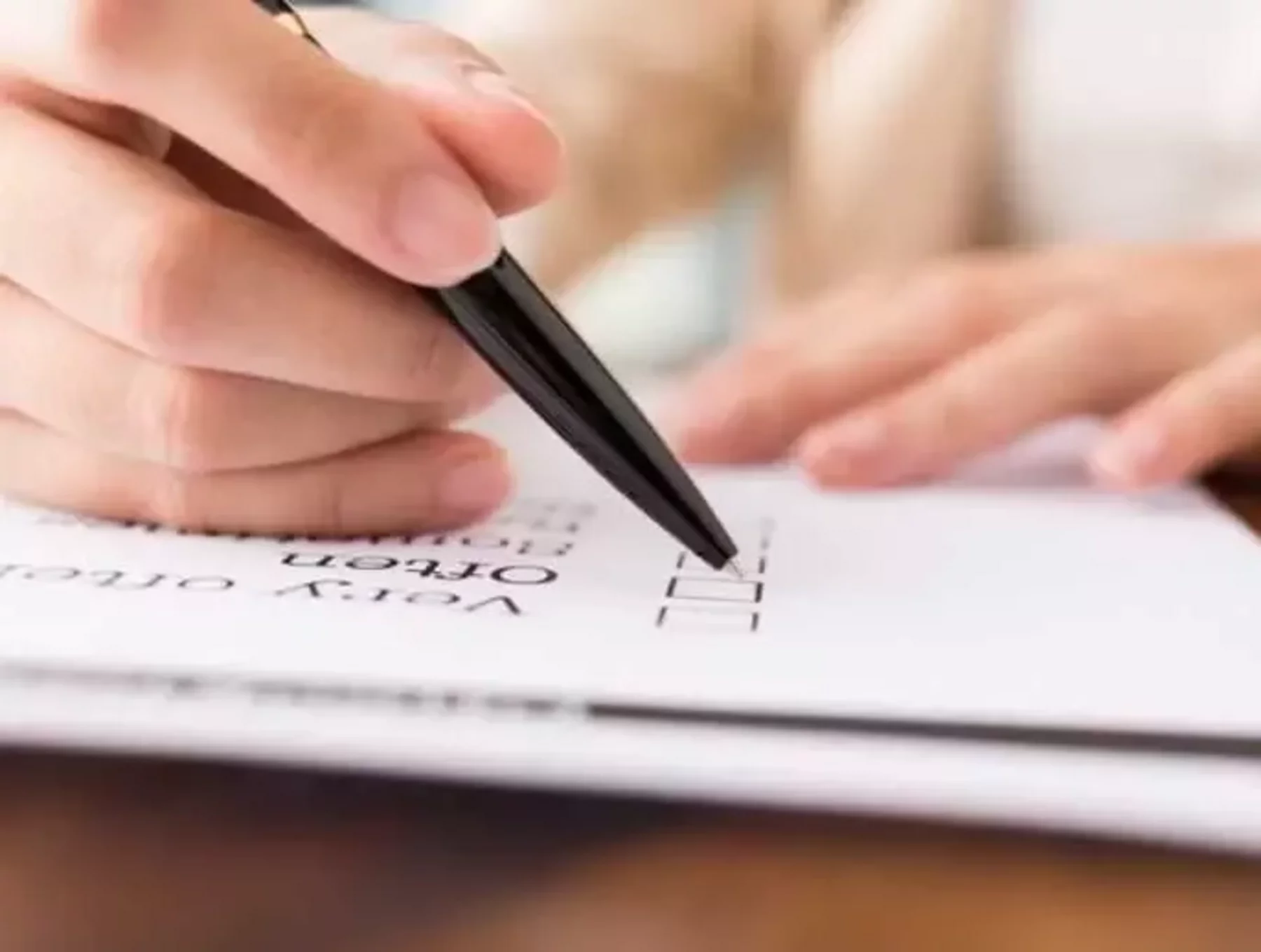 30
Operational Issues In Senior Housing
Facility & CapEx Needs
Needs vs. Wants
Roofs
Kitchen Equipment
Furniture
Landscape
Painting
Carpet
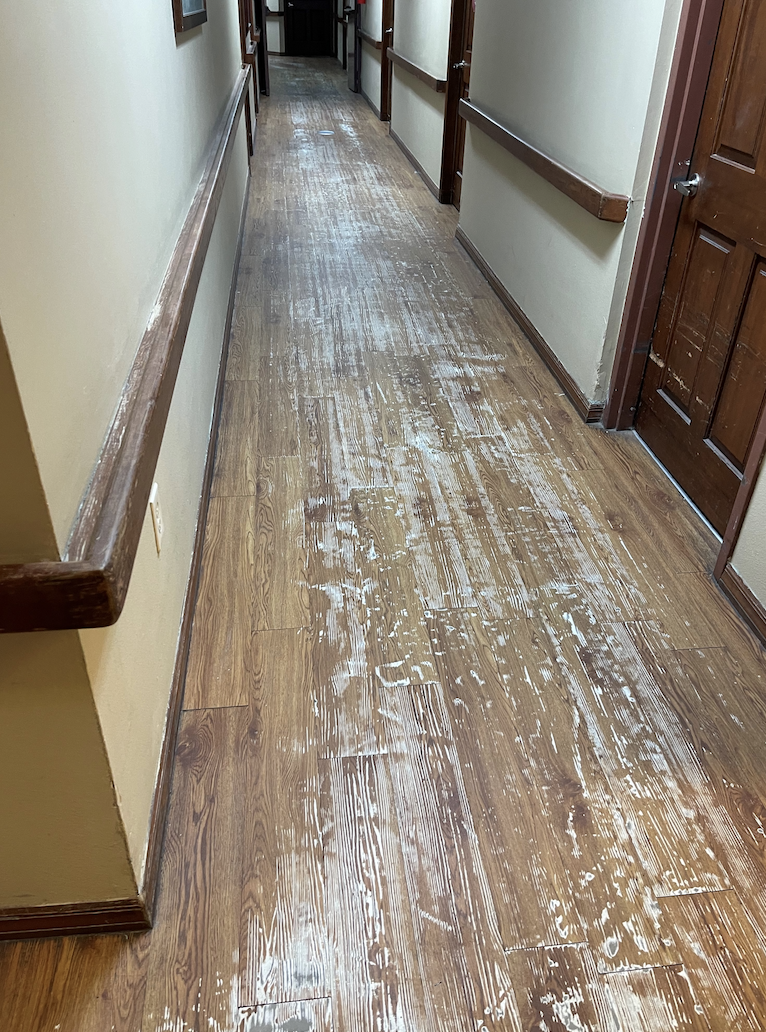 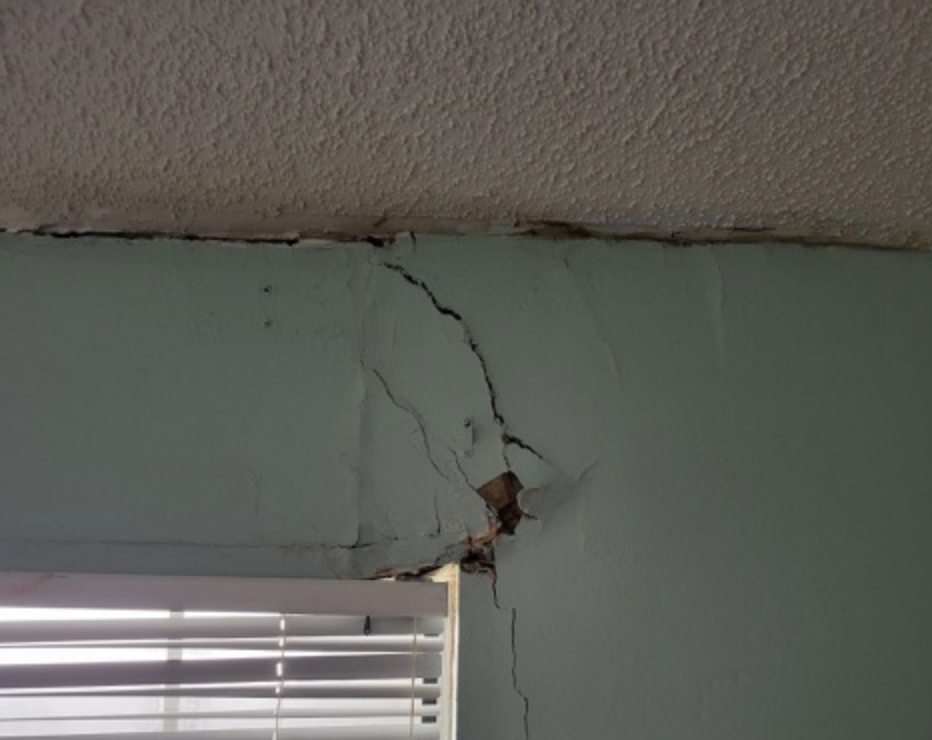 31
Operational Issues In Senior Housing
Census
Buildings not full, why?
Marketing programs / Incentives
Rates
Referral Sources
CapEx concerns
Staff
Food
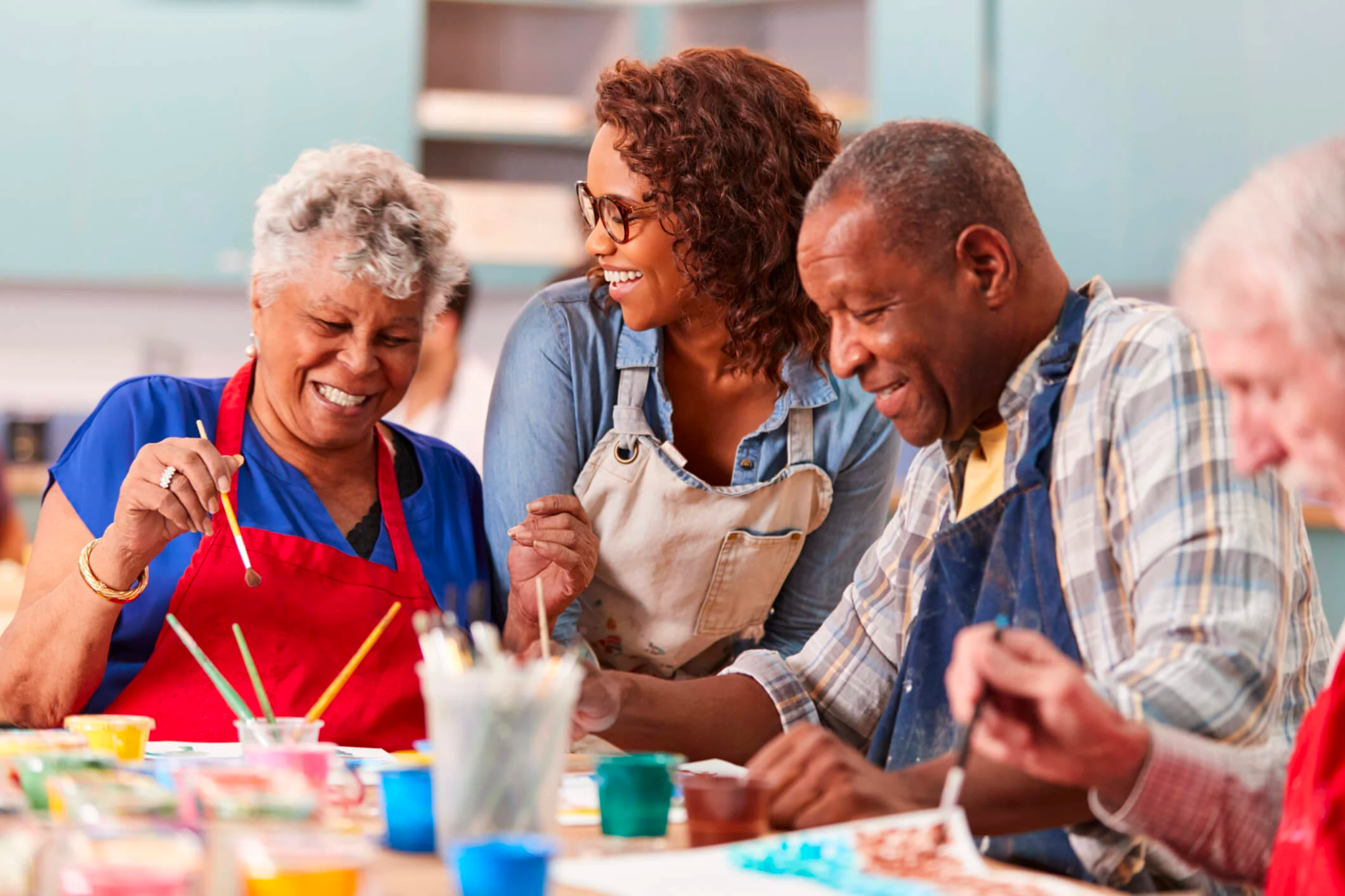 32
Operational Issues In Senior Housing
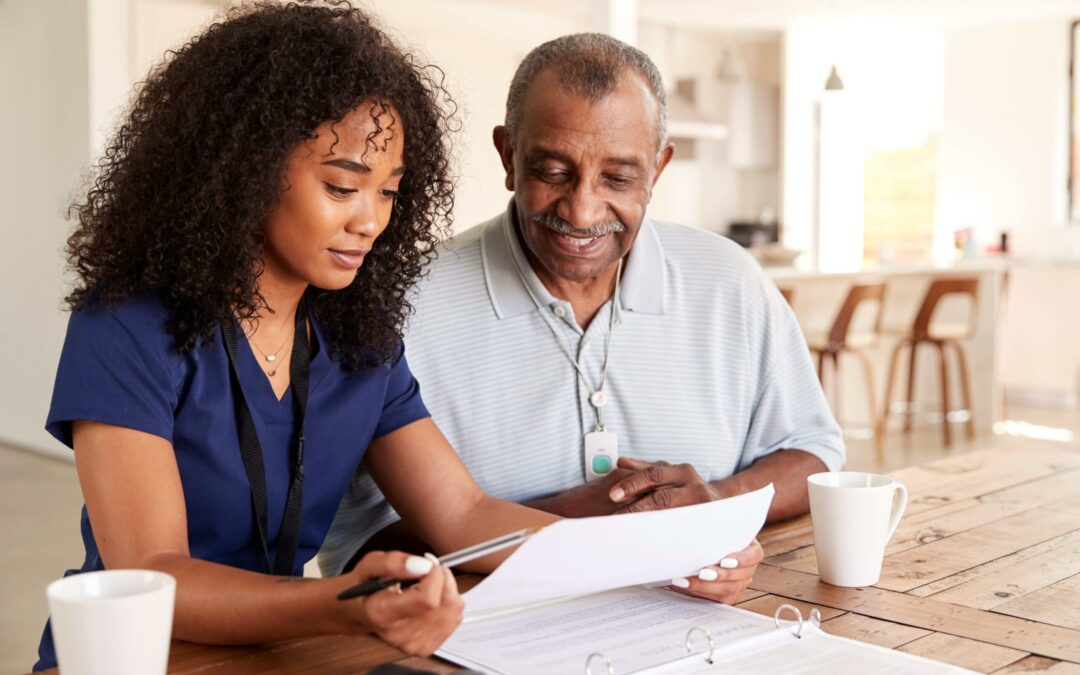 Insurance Needs
Names Insured
Property & Liability
Cancellation Notices
Expert Brokers Essential
33
Operational Issues In Senior Housing
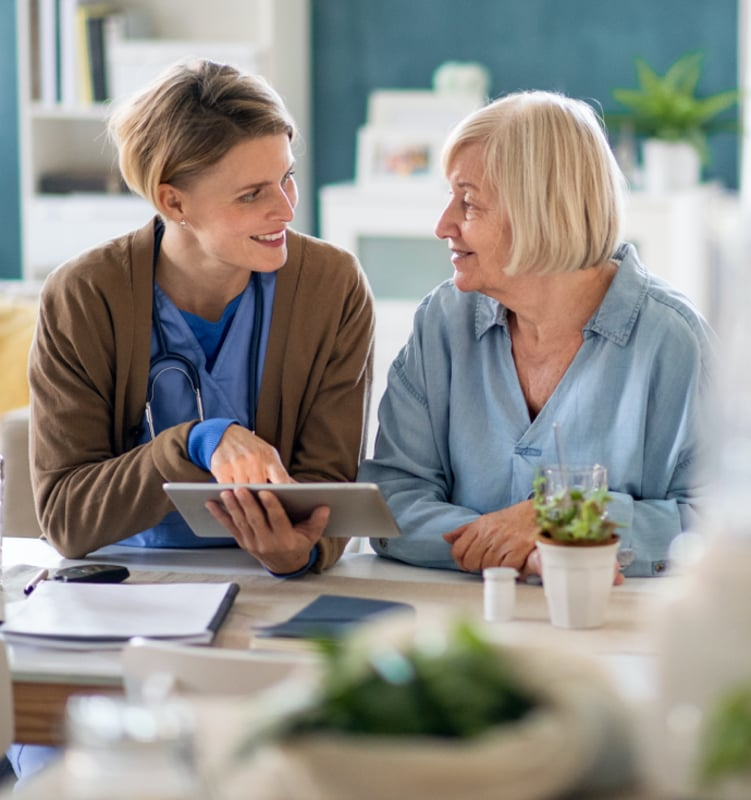 Communication to Staff
Executive Director / Administrator First
Retention is Key
Meeting of Staff
Transparency
Confidence
34
Operational Issues In Senior Housing
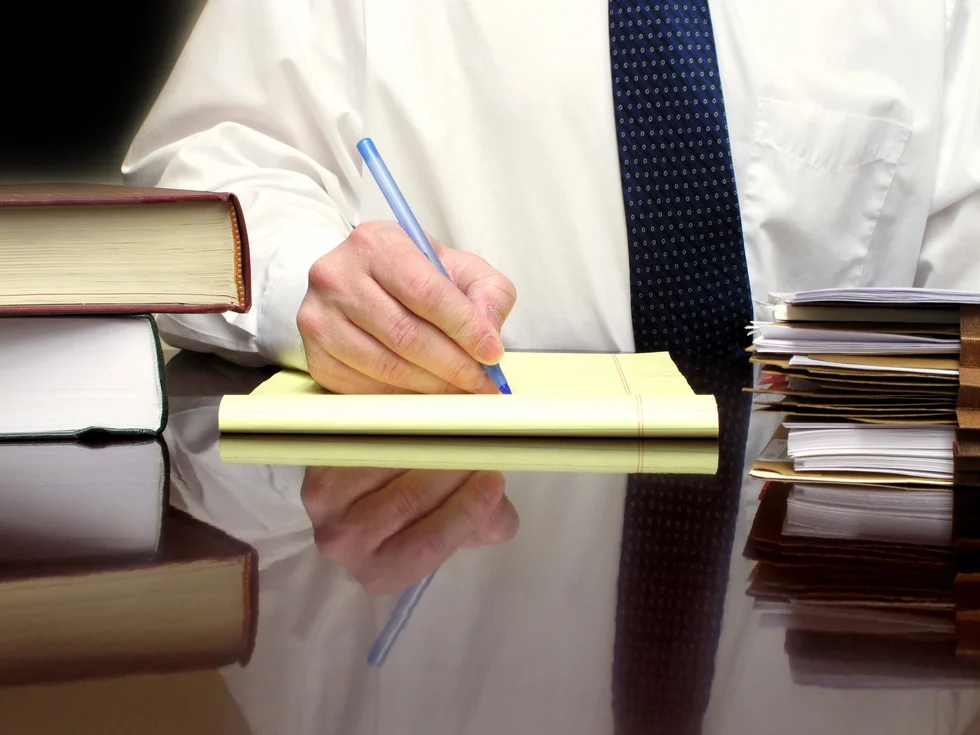 Litigation
Med Malpractice Claims
Employment Claims
BIPA
35
Solutions
Get a handle on Labor Needs, Rates
Get rid of Agency
Get control of regulatory concerns and no fines; clean surveys
Access all contracts / vendors / payment terms
CapEx - Clean up facility
Build Census
Utilize Technology
Training / Encouragement / Enforcement / Communication / Follow Up
36
Valuation Analysis & The Sales Process
37
1
Confidentially provide ESI with your facility’s trailing 12-month financial statements.
2
ESI Analyst Team builds financial models analyzing data and compares your facility to industry.
Valuation
Analysis
3
ESI delivers 20+ page market report with industry information and market valuation.
4
We will discuss best possible market strategies specific to your facility with Q&A with your leadership team.
38
WHAT IS A CAP RATE?

A capitalization rate is a ratio of a property’s net operating income (NOI) to its market value, much like the inverse of a price to earnings (PE) ratio in the stock market. 

Investors use capitalization rates to measure the required return for the forecasted risk of an asset. 

A higher capitalization rate denotes greater risk and therefore requires a higher return.

Capitalization rates for skilled nursing and senior living facilities have trended in the range of 4.0% - 14.0% in 2022, with the large variances in the cap rate range due to location, size, age of facility, room layout (private rooms vs shared), and occupancy.
CAPITALIZATION RATES
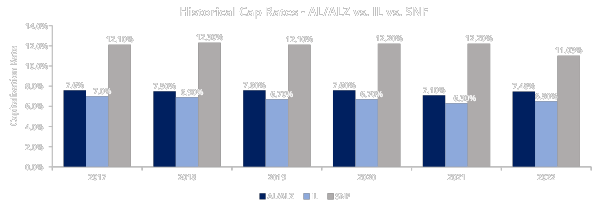 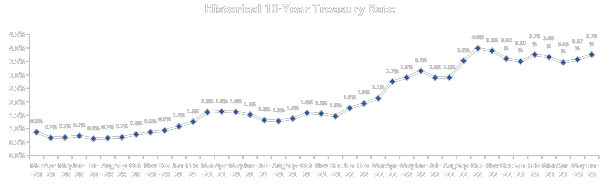 39
VALUATION EXMAPLE
BENCHMARKING VALUE INCREASE
ESI CURRENT MARKET VALUE:
CASHFLOW VALUE:
SENIORS HOUSING
SENIORS HOUSING
$1,449,699
$1,765,144
8.00%
8.00%
$218,000
$266,000
$18,100,000
$22,100,000
SKILLED NURSING
SKILLED NURSING
$591,260
$2,983,972
12.50%
12.50%
$4,700,000
$23,900,000
$20,000
$100,000
NET OPERATING INCOME
(Trailing Twelve Months)
NET OPERATING INCOME
(ESI Pro-Forma)
CAPITLIZATION RATE
CAPITLIZATION RATE
ASSET VALUE
ASSET VALUE
COMMUNITY
COMMUNITY
PER BED/UNIT VALUE
PER BED/UNIT VALUE
40
THE ASSIGNMENT
Maximize our client’s success opportunity by adhering to three goals:
Securing the highest possible sales price  
Transacting as quickly as possible
Creating a confidential marketing process
41
TYPICAL TRANSACTION TIMELINE
ESI Prepares Offering Memorandum upon receipt of all requested materials
ESI markets the facility to select group of buyers
Buyer Selected
Avg. 3 Weeks
ESI analyzes LOIs and ask for 2nd round  bids if applicable. Winning buyer is selected.
APA Signed
Avg. 15 Days
Earnest Money Nonrefundable
Asset Purchase and Sale Agreement is negotiated.
Avg. 30 Days
Buyer’s Due Diligence period begins and ends with earnest money deposit.
Avg. 60 Days
Avg. 45 Days
Third party reports and site visits are coordinated.
License Transfer and CHOW filed with regulatory bodies.
Avg. 45 Days
Announcement to staff and deal closes
Avg. 15 Days
Rep Agreement Signed
15 Days
30 Days
45 Days
60 Days
75 Days
90 Days
105 
Days
120 
Days
135 
Days
150 
Days
42
Additional Information
All panels will be available to members on an ongoing basis in the CRA online library.
There are a number of local in-person events coming this spring check your state page on the CRA website for more info (www.commercialreceiver.org/state).
Our next Members webinar is “What’s Happening in CRE Receiverships?” and will take place 5/8.
Annual CRA Conference upcoming this August at Eau Palm Beach Resort & Spa 8/18-8/21!
43
Thank You!